Is a Clinical Trial Right for Me?
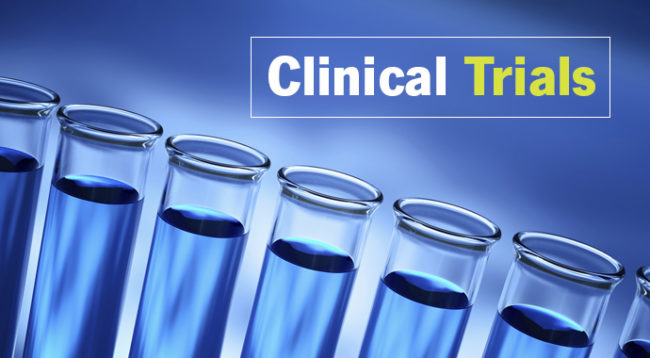 John Eaton, MD
Lisa D. Pedicone, PhD
What is a clinical trial?
A research study to test whether a medical strategy, treatment or device is safe and effective for humans.
The main purpose of clinical trials is RESEARCH.
Patients must be aware that the research may not benefit them.
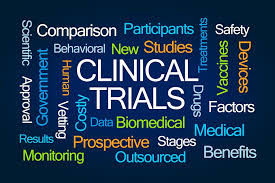 What is a clinical trial?
The sponsor and other groups are responsible for overseeing the conduct of a trial
Sponsors can include a pharmaceutical or device company, an individual physician (Investigator Initiated Study) or a government entity (e.g., NIH)
Oversight:  Institutional Review Board (IRB), Data Safety Monitoring Board
Studies follow strict standards to protect patients and are designed to  produce reliable study results
Require written patient informed consent
Important to understand what “phase” the clinical trial is
What are the components of a trial?
Defining a need for the research
Reviewing currently available evidence or information on the topic
None 
Controversial
Existing but improvements needed
Develop a protocol
Background of disease or problem
Aims of the research
Analysis plan to prespecify how you will determine if the trial was successful
Inclusion and exclusion criteria
Safety plan and how to monitor patients
Create an informed consent document
Design a budget and get it approved
Approval of the protocol, informed consent form, and monitoring plan from regulatory agencies
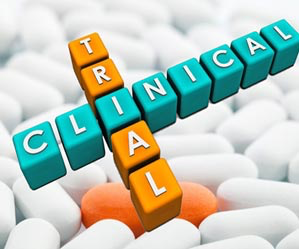 Phase 1
First time drug is given to humans 
First done in “healthy volunteers” and then in patients with the disease
Usually only given for 1-14 days
Not able to show if drug “works” but to show major safety signal
Small number of patients included
Typically involves more blood draws and physical exams than normal medical care
Phase 2
Studies patients with the disease
Treatment is given for a longer period of time than Phase 1 to test whether there is a positive response
Evaluates longer term safety
Typically very specific patient population (many exclusion criteria) and may be more difficult to qualify
Typically different doses tested
Treatment commonly tested against a control
Active control:  Another drug known to have benefit in patients with the disease
Placebo control:  A sham pill/injection 
Most times patients will be ”randomized” to receive new treatment or the control (placebo or active)
Phase 2
Studies can be sponsored/conducted by an academic institution interested in testing whether certain drugs/supplements/treatments used for other diseases can help those with PSC
Many times these small, single-center studies receive a great deal of press
What’s in a name….
Some Phase 2 studies recruiting…but limitations
A Randomized, Open-label, Phase 2 Study to Evaluate Safety and Efficacy of DUR-928 in Subjects With PSC (Durect) (sites across US)
A Proof-of-Concept and Dose-Ranging Study Investigating the Efficacy and Safety of HTD1801 in Adult Subjects With PSC (HighTide Biopharma)(sites across US)
A Randomized, Placebo-controlled Pilot Study of Sulfasalazine for the Treatment of PSC (Brigham and Women’s Hospital, Boston) (a few sites in US)
Investigation of the Activity of Vidofludimus Calcium, a Novel, Orally Available, Small Molecule Inhibitor of Dihydroorotate Dehydrogenase, as a Treatment for PSC (Mayo Clinic, supported by FDA grant) (research only at Mayo sites)
Intra-arterial Injection of Umbilical Cord Mesenchymal Stem Cells in PSC (Dr. Dongliang Li, China) (not recruiting)
What’s in a name….
Some Phase 2 studies recruiting…but limitations
A Randomized, Open-label, Phase 2 Study to Evaluate Safety and Efficacy of DUR-928 in Subjects With PSC (Durect) (sites across US)
A Proof-of-Concept and Dose-Ranging Study Investigating the Efficacy and Safety of HTD1801 in Adult Subjects With PSC (HighTide Biopharma)(sites across US)
A Randomized, Placebo-controlled Pilot Study of Sulfasalazine for the Treatment of PSC (Brigham and Women’s Hospital, Boston) (a few sites in US)
Investigation of the Activity of Vidofludimus Calcium, a Novel, Orally Available, Small Molecule Inhibitor of Dihydroorotate Dehydrogenase, as a Treatment for PSC (Mayo Clinic, supported by FDA grant) (research only at Mayo sites)
Intra-arterial Injection of Umbilical Cord Mesenchymal Stem Cells in PSC (Dr. Dongliang Li, China) (not recruiting)
Phase 3
Trials which are the focus of new drug approvals by FDA
Larger number of patients to test how well the treatment works and to measure adverse events
Some trials compare a new drug to an already approved drug to prove similar/better (active control trials)
Phase 3 Trials
Safety, Tolerability and Efficacy of Cilofexor in Non-Cirrhotic Adults With PSC (PSC-Phase 3) (PSC-Phase 3) (Gilead Sciences; US) (sites across the US)
Double-blind, Randomized, Placebo-controlled, Phase III Study Comparing Norursodeoxycholic Acid Capsules With Placebo in the Treatment of PSC (Dr. Falk Pharma GmbH; Germany) (research only in Austria and Germany)
A Prospective, Randomized, Multi-centered, Placebo-controlled Clinical Trial of Oral Vancomycin in Adults With PSC (Mayo Clinic, supported by FDA grant) (research only at Mayo sites)
Phase 3 Trials
Safety, Tolerability and Efficacy of Cilofexor in Non-Cirrhotic Adults With PSC (PSC-Phase 3) (PSC-Phase 3) (Gilead Sciences; US) (sites across the US)
Double-blind, Randomized, Placebo-controlled, Phase III Study Comparing Norursodeoxycholic Acid Capsules With Placebo in the Treatment of PSC (Dr. Falk Pharma GmbH; Germany) (research only in Austria and Germany)
A Prospective, Randomized, Multi-centered, Placebo-controlled Clinical Trial of Oral Vancomycin in Adults With PSC (Mayo Clinic, supported by FDA grant) (research only at Mayo sites)
Phase 4
Trials that test approved drugs (e.g., vancomycin vs ursodiol) or procedures (e.g., ERCP stenting vs balloon) in broader patient populations (less exclusion criteria)
Pediatric trials are usually performed after safety and efficacy are established in adults
Trials are typically conducted at a larger number of research centers
Many times expanded to include more community/regional medical centers
Putting it all together…
The bad news…
Do I have to pay to be in a clinical trial?
Answer:  
There is no cost to you…if you live close to a site that is part of the trial.
In some studies, you may receive money to cover the costs of multiple office visits; however, travel costs (hotel, flights) typically are not covered.
In most trials, the cost of the medication and all tests/procedures directly specified by the protocol are covered by the sponsoring company (typically pharmaceutical/device company).
How do I know the drug in the clinical trial is safe and works?
Simple Answer:  
You don’t; however, what phase of development the trial is in can give you some information
More information on the drug is known if it is in later stage development
Do clinical trials only include drugs that haven’t been approved yet?
Simple Answer:  
No, it depends on the phase the trial is in
Phase 4 typically studies approved drugs or devices
How Do I Find a Clinical Trial?
www.clinicaltrials.gov
Use the ”Clinical Trials” link on the PSC Partners page under tab Patients & Caregivers” (filters for PSC trials)
Talk to your doctor about possible trials in your area
What Do I Look For…
Where is the study being conducted? 
What are the inclusion and exclusion criteria?  (very difficult to get a deviation approved)
How long will the study last?
What is likelihood I will receive the drug/treatment under study vs a control (how many “arms”)?
Is there a treatment/intervention or is objective non-treatment?
Blood/tissue samples for genetic research
Patient questionnaires relating to patient reported outcomes
Interventions such as diet modification
If I find a study that I qualify for, then what?
Carefully read the informed consent before signing
If a placebo controlled trial, ask if you will be offered the active drug after the study if you were randomized to placebo
Consider the time participating will require (travel time, extra visits beyond your normal care, extra tests, extra paperwork and questionnaires)
Can you handle the ’unknown’?
What if you don’t receive the new drug/treatment?  Are you willing to remain in the study until the end?
Do you have other options?
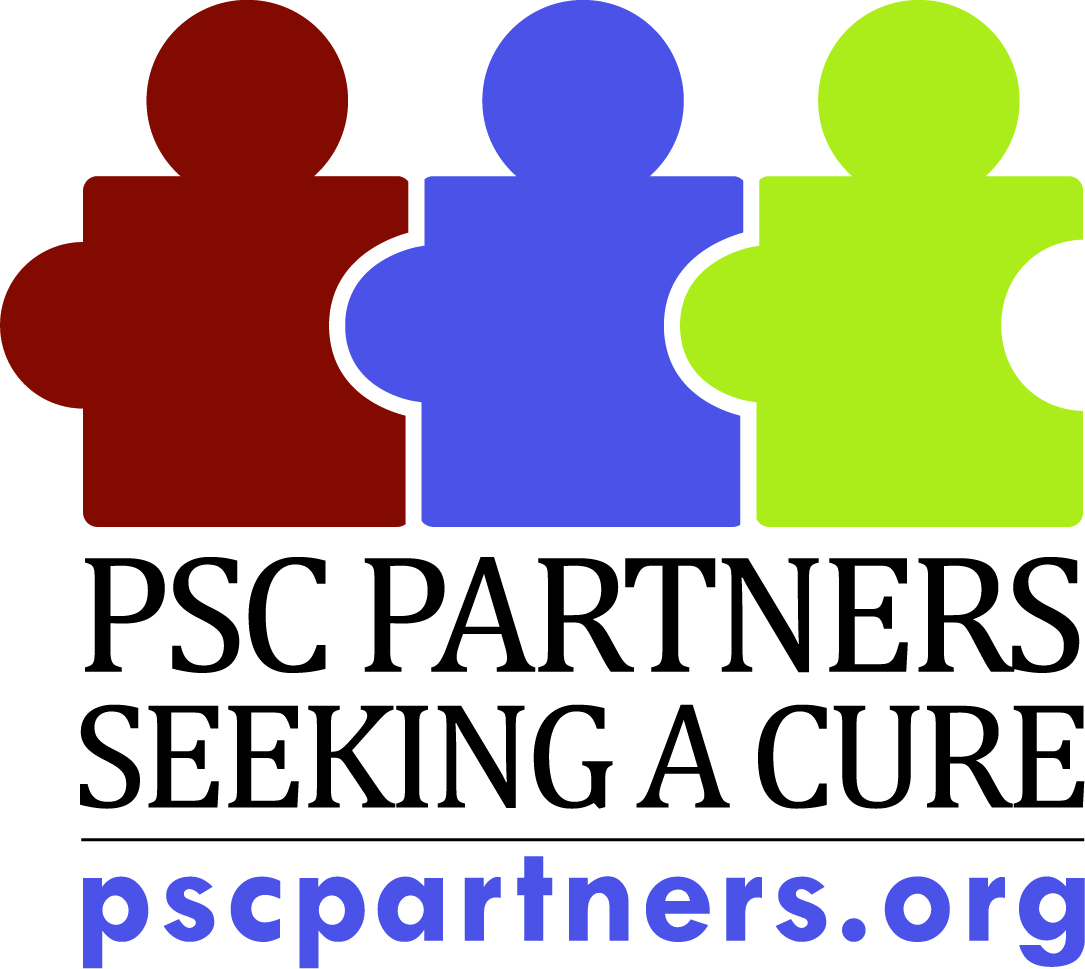 General concerns about enrolling in a clinical trial
General fear of the unknown
Unknown side effects or long-term effects
Possibility that the drug might affect current treatment for concurrent diseases
Being in the placebo group
Decreasing chance for transplant
Disruption to daily family life
Fear of jeopardizing current quality of life
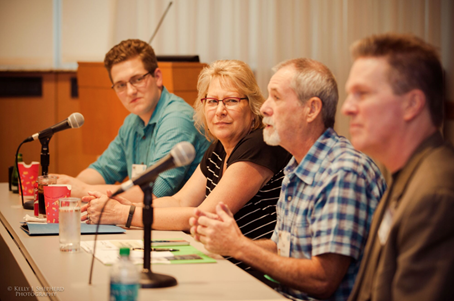 © 2018 PSC Partners Seeking a Cure
Specific trial requirements as obstacles
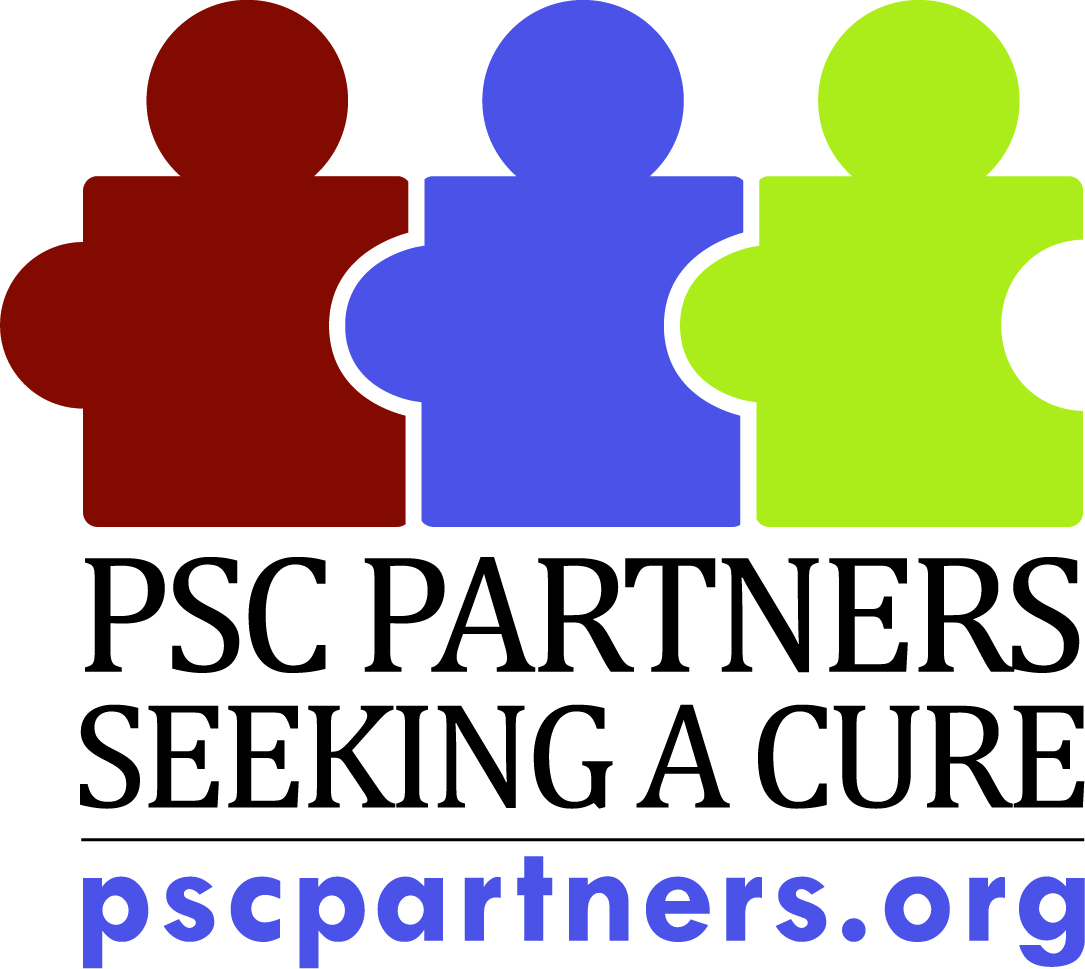 © 2018 PSC Partners Seeking a Cure
Final words
Even if a study isn’t providing a new treatment, clinical research plays a very important part in working towards cures.
Registries (PSC Partners registry!) are critical sources of information especially for rare diseases.
Always consider the benefit:risk ratio when considering enrolling in any type of trial and decide what is best for your individual situation.